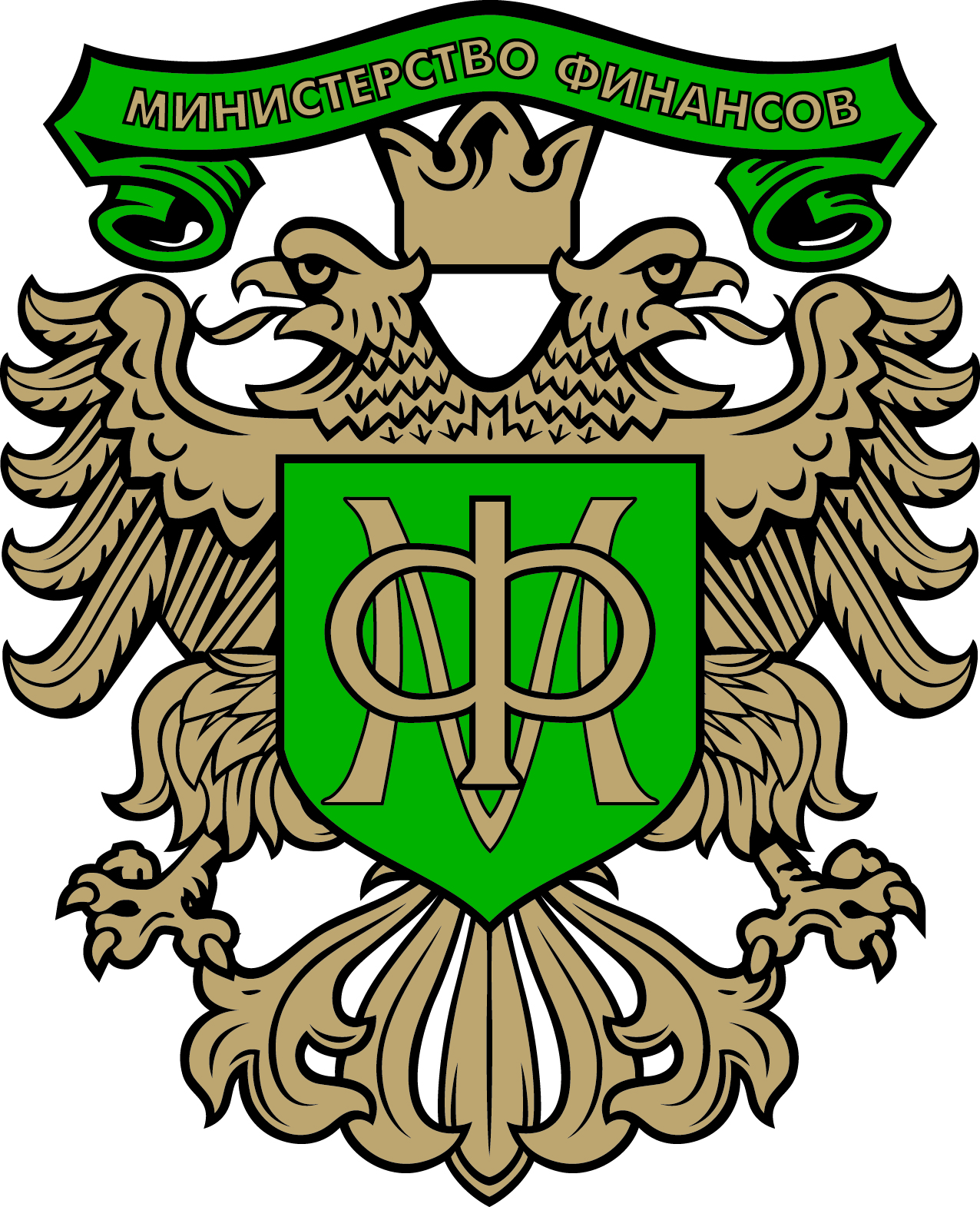 ГОСУДАРСТВЕННЫЙ (МУНИЦИПАЛЬНЫЙ) ФИНАНСОВЫЙ КОНТРОЛЬ
ОСНОВНЫЕ ВОПРОСЫ
2
1
СИСТЕМА ЭЛЕКТРОННОГО СМАРТ-КОНТРОЛЯ (КОНТРОЛЛИНГА)

МОРАТОРИЙ НА ПРОВЕРКИ ВГФК (ПП РФ ОТ 14.04.2022 № 665)

НЕЦЕЛЕВОЕ (НЕПРАВОМЕРНОЕ) ИСПОЛЬЗОВАНИЕ СРЕДСТВ

ТЕКУЩИЕ ВОПРОСЫ:
 
ВНЕСЕНИЕ ИЗМЕНЕНИЙ В СТАНДАРТЫ ВГ(М)ФК

ФОРМИРОВАНИЕ МЕТОДИЧЕСКИХ РЕКОМЕНДАЦИЙ ДЛЯ ОРГАНОВ ВГ(М)ФК

РАБОЧАЯ ГРУППА
2
3
4
3
СИСТЕМА ЭЛЕКТРОННОГО СМАРТ-КОНТРОЛЯ (КОНТРОЛЛИНГА) – КАК ОДИН ИЗ ЭЛЕМЕНТОВ ПРИНЯТИЯ УПРАВЛЕНЧЕСКИХ РЕШЕНИЙ
«КОНТРОЛЛИНГ И УЧЕТ ДЛЯ СИСТЕМЫ УПРАВЛЕНИЯ»
Участники ведомственного проекта: Минфин России, Федеральное казначейство, МЧС
Пользователи ведомственного проекта: иные органы ВГ(М)ФК, службы ВФА, объекты контроля
ЦЕЛИ
ЗАДАЧИ
Задача 1: Разработка нового формата обоснований бюджетных ассигнований ФБ
Повышение прозрачности и обоснованности бюджетных ассигнований путем установления к 2025 году нового формата обоснований бюджетных ассигнований - прозрачный механизм расчета и учет результатов предоставления ассигнований для качественного планирования расходов ФБ и оперативного принятия управленческих решений по его исполнению
Создание к 2027 году единой электронной системы формирования данных учета и отчетности государственных финансов - консолидация учетной информации о государственных финансах бюджетов бюджетной системы РФ
Создание к 2027 году единой электронной СФАД-среды автоматизированного контроллинга, анализа и учета государственных финансов для государственных (муниципальных) органов и организаций бюджетной сферы в целях повышения эффективности и качества управленческих решений
Задача 2: Внедрение электронного мониторинга использования предоставленных из бюджета средств, подлежащих казначейскому сопровождению
Задача 3: Создание и внедрение системы контроллинга на базе единой цифровой платформы
Задача 4: Формирование единой электронной системы формирования данных учета и отчетности государственных финансов путем консолидации учетной информациио государственных финансах бюджетов бюджетной системы РФ
Создана система СМАРТ-контроля (контроллинга) в финансово-бюджетной сфере

СРОК ОКОНЧАНИЯ ВЕДОМСТВЕННОГО ПРОЕКТА – 2027 год
[Speaker Notes: На сегодняшний день в Российской Федерации сложилась 3-уровневая система финансового контроля и аудита. Каждое направление имеет свои задачи и имеет место в каждом публично-правовом образовании. 
Вместе с тем, у них есть общая цель – это обеспечение законности и эффективности проведения операций в финансово-бюджетной сфере.
Первый уровень В каждом министерстве (ведомстве) должны быть настроены механизмы контроля и аудита, обеспечивающие с одной стороны четкое исполнение своих собственных бюджетных полномочий (процедур) в соответствии с правилами и регламентами, с другой стороны, соблюдение условий предоставления ведомством средств из бюджета. 
Соответственно, за исполнением собственных бюджетных полномочий следит система внутреннего финансового контроля и аудита (ВФК и ВФА), за условиями предоставления средств из бюджета – ведомственный контроль.
Второй уровень Органы внутреннего госфинконтроля - Федеральное казначейство, региональные и муниципальные КРУ осуществляют надзор как за ведомственными механизмами контроля и аудита, так и за соблюдением объектами госфинконтроля правил, установленных бюджетным законодательством, а также условий договоров и соглашений о предоставлении средств из бюджета.
Третий уровень Деятельность Счетной палаты Российской Федерации, региональных и муниципальных контрольно-счетных органов - это внешний государственный аудит и контроль за работой органов внутреннего госфинконтроля, ведомств и других объектов госфинконтроля.]
4
постановление Правительства РФ от 14.04.2022 № 665
начало действия документа - 23.04.2022
Проверки ФК (ТОФК) в рамках Г(М)ФК в отношении ГРБС (РБС), ПБС (в т.ч. являющихся гос(мун) заказчиками)
НЕ ПРОВОДЯТСЯ до 1 января 2023 г., ЗА ИСКЛЮЧЕНИЕМ проверок, осуществляемых в соответствии с поручениями Президента РФ, Правительства РФ и требованиями Генерального прокурора РФ, ФСБ, МВД
проверки, начатые до вступления в силу постановления № 665, по решению органа ГФК:

                - ПРИОСТАНАВЛИВАЮТСЯ со сроком возобновления не ранее 1 января 2023 г. 
                                                                             либо 
                - ЗАВЕРШАЮТСЯ не позднее 20 рабочих дней со дня вступления в силу постановления № 665
Решение об удовлетворении обращений ГРБС (РБС), ПБС (в т.ч. являющихся гос(мун) заказчиками) о продлении срока исполнения представлений (предписаний) ФК (ТОФК), выданных до вступления в силу постановления № 665, принимается в течение 10 рабочих дней со дня их поступления. 

Вновь устанавливаемый срок исполнения УКАЗАННЫХ представлений (предписаний) НЕ может приходиться на дату ранее 1 января 2023 г.
Рекомендовать высшим исполнительным органам государственной власти субъектов РФ, местным администрациям принять меры, обеспечивающие возможность ограничения проведения проверок органами Г(М)ФК с учетом положений постановления № 665.
ОСОБЕННОСТИ
ОСУЩЕСТВЛЕНИЯ В 2022 ГОДУ Г(М)ФК В ОТНОШЕНИИ ГРБС (РБС), ПБС
СТАТЬЯ 3 ФЕДЕРАЛЬНОГО ЗАКОНА ОТ 05.04.2013 № 44-ФЗ
СТАТЬЯ 6 БК РФ
ГРБС - орган государственной власти (государственный орган), орган управления государственным внебюджетным фондом, орган местного самоуправления, орган местной администрации, а также наиболее значимое учреждение науки, образования, культуры и здравоохранения, указанное в ведомственной структуре расходов бюджета, имеющие право распределять бюджетные ассигнования и лимиты бюджетных обязательств между подведомственными распорядителями и (или) получателями бюджетных средств, если иное не установлено БК РФ;
РБС- орган государственной власти (государственный орган), орган управления государственным внебюджетным фондом, орган местного самоуправления, орган местной администрации, казенное учреждение, имеющие право распределять бюджетные ассигнования и лимиты бюджетных обязательств между подведомственными распорядителями и (или) получателями бюджетных средств;
ПБС - орган государственной власти (государственный орган), орган управления государственным внебюджетным фондом, орган местного самоуправления, орган местной администрации, находящееся в ведении главного распорядителя (распорядителя) бюджетных средств казенное учреждение, имеющие право на принятие и (или) исполнение бюджетных обязательств от имени публично-правового образования за счет средств соответствующего бюджета, если иное не установлено БК РФ.
государственный заказчик - государственный орган (в том числе орган государственной власти), Государственная корпорация по атомной энергии «Росатом», Государственная корпорация по космической деятельности «Роскосмос», публично-правовая компания «Единый заказчик в сфере строительства», орган управления государственным внебюджетным фондом либо государственное казенное учреждение, действующие от имени Российской Федерации или субъекта Российской Федерации, уполномоченные принимать бюджетные обязательства в соответствии с бюджетным законодательством Российской Федерации от имени Российской Федерации или субъекта Российской Федерации и осуществляющие закупки;

муниципальный заказчик - муниципальный орган или муниципальное казенное учреждение, действующие от имени муниципального образования, уполномоченные принимать бюджетные обязательства в соответствии с бюджетным законодательством Российской Федерации от имени муниципального образования и осуществляющие закупки.
Ограничения, установленные постановлением № 665, НЕ распространяются на реализацию ФК полномочий по осуществлению ВГФК в отношении БЮДЖЕТНЫХ УЧРЕЖДЕНИЙ, ЯВЛЯЮЩИХСЯ ПОЛУЧАТЕЛЯМИ СУБСИДИЙ НА ВЫПОЛНЕНИЕ ГОСУДАРСТВЕННОГО ЗАДАНИЯ
6
ВОПРОСЫ
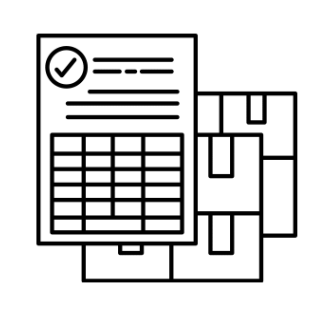 АКТОМ СУБЪЕКТА РФ (МУНИЦИПАЛЬНОГО ОБРАЗОВАНИЯ), УСТАНАВЛИВАЮЩИМ ОСОБЕННОСТИ ОСУЩЕСТВЛЕНИЯ ВГ(М)ФК В 2022 ГОДУ, ДЕЙСТВИЕ МОРАТОРИЯ МОЖЕТ БЫТЬ РАСШИРЕНО (НАПРИМЕР, В ЧАСТИ ПЕРЕЧНЯ ОБЪЕКТОВ КОНТРОЛЯ И (ИЛИ) МЕТОДОВ ОСУЩЕСТВЛЕНИЯ Г(М)ФК)
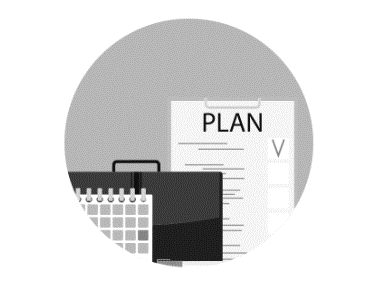 ПЛАНЫ КМ В СЛУЧАЕ ПРИНЯТИЯ РЕШЕНИЯ О ВВЕДЕНИИ МОРАТОРИЯ МОГУТ БЫТЬ СКОРРЕКТИРОВАНЫ В ЧАСТИ ИЗМЕНЕНИЯ ТЕМ КМ И (ИЛИ) ИЗМЕНЕНИЯ (ИСКЛЮЧЕНИЯ) ОБЪЕКТОВ КОНТРОЛЯ, УКАЗАННЫХ В ПУНКТЕ 1 СТАТЬИ 266.1 БК РФ, НА КОТОРЫХ РАСПРОСТРАНЯЕТСЯ ДЕЙСТВИЕ ПОЛОЖЕНИЙ АКТОВ, УСТАНАВЛИВАЮЩИХ МОРАТОРИЙ
ПРОВЕРКА ЮРИДИЧЕСКИХ ЛИЦ (П. 2 СТ. 266.1 БК РФ):

ГРБС              ПРИОСТАНАВЛИВАЮТСЯ

ГРБС         ЗАКАНЧИВАЮТСЯ (НАЧАТЫЕ ДО ВСТУПЛЕНИЯ В СИЛУ ПП РФ № 665)

ГРБС        ИСКЛЮЧАЮТСЯ ИЗ ПЛАНА (НЕ НАЧАТЫЕ)
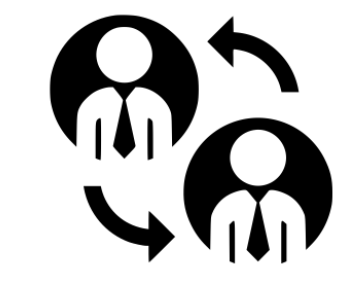 НЕЦЕЛЕВОЕ (НЕПРАВОМЕРНОЕ) 
ИСПОЛЬЗОВАНИЕ СРЕДСТВ
РАЗРАБОТКА МЕТОДИЧЕСКИХ РЕКОМЕНДАЦИЙ ПО ОЦЕНКЕ ДЕЙСТВИЙ ОБЪЕКТА КОНТРОЛЯ В ЦЕЛЯХ ПОДТВЕРЖДЕНИЯ ПРИЗНАКОВ НЕПРАВОМЕРНОГО ИСПОЛЬЗОВАНИЯ БЮДЖЕТНЫХ СРЕДСТВ
ПРЕДВАРИТЕЛЬНЫЙ СРОК РЕАЛИЗАЦИИ: ДЕКАБРЬ 2022 Г.
ФОРМА: ПРИКАЗ МИНФИНА РОССИИ
СТРУКТУРА РЕКОМЕНДАЦИЙ
определение неправомерного использования бюджетных средств, соотношение с нецелевым использованием бюджетных средств, нарушениями в сфере закупок
раскрытие состава документов, которые необходимо изучить в целях подтверждения признаков неправомерного использования бюджетных средств как в отношении участников бюджетного процесса, так и иных юридических лиц, физических лиц – производителей товаров, работ, услуг 
какие определения нецелевого использования бюджетных средств и в каких случаях необходимо брать за основу для оценки действий объекта контроля
последовательность выполнения контрольных действий, их суть    
формирование суждения по результатам контрольных действий о наличии (отсутствии) признаков нецелевого использования бюджетных средств в зависимости от видов расходов 
анализ суждения о наличии признаков нецелевого использования бюджетных средств в целях принятия решения по результатам рассмотрения акта проверки (ревизии), в том числе причин и условий нарушения, наличия ущерба